New Paradigms in Graduate Education for  Informatics and Mathematics:The Algorithmic Approach
Veljko Milutinovic, vm@etf.rs
1/72
Top(USA): Business + Engineering + Science
MBA	: Wharton + Dartmouth
MEng: MIT + UCB
MSc: Harvard + Stanford
Ivy: Princeton + Yale
NY: Columbia + NYU
Mid West: Purdue + Illinois

PhD
2/72
Math and Informatics @ Wharton
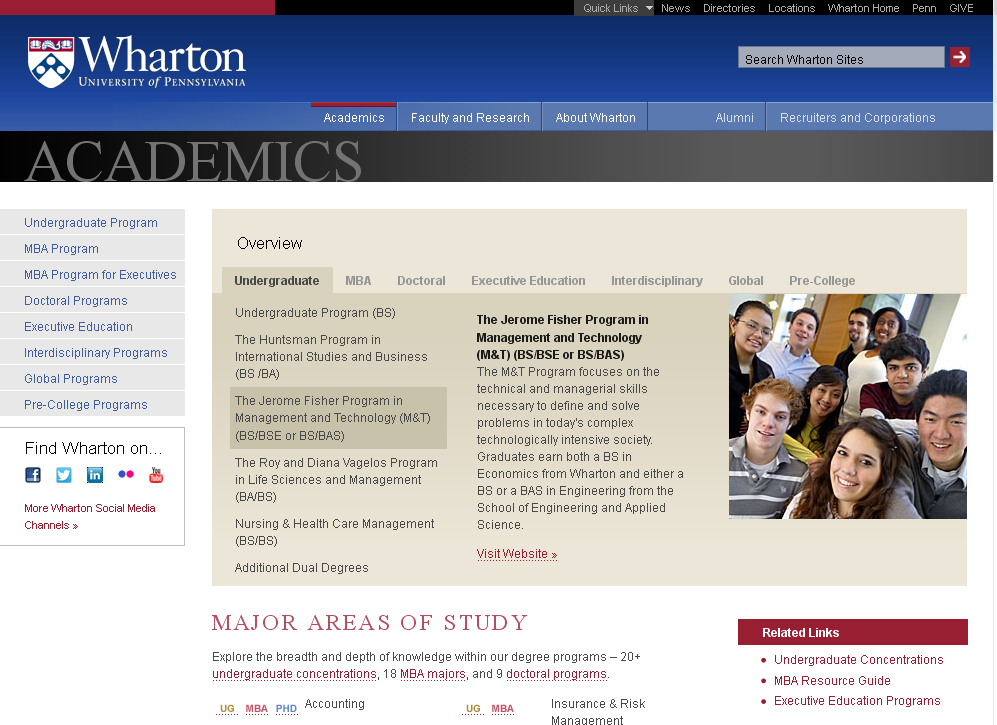 3/72
Math and Informatics @ Dartmouth
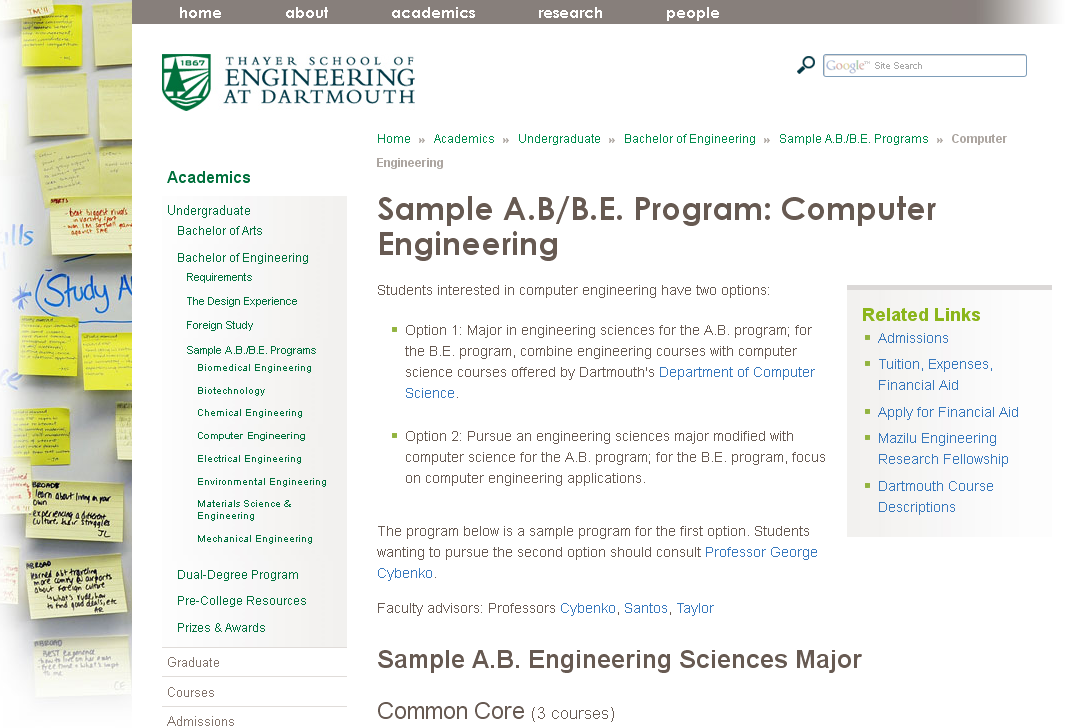 4/72
Math and Informatics @ MIT
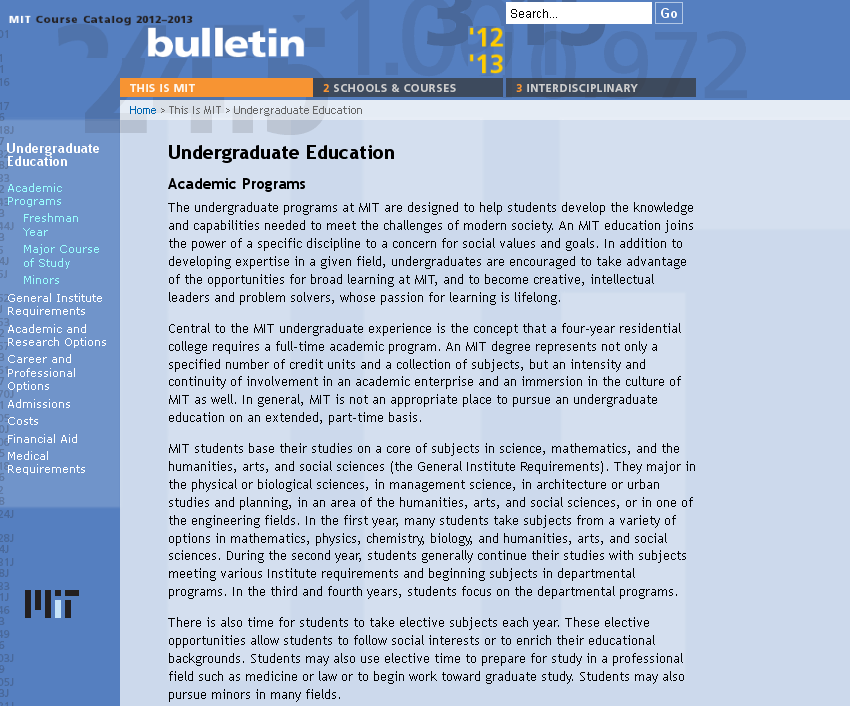 5/72
Math and Informatics @ UCB
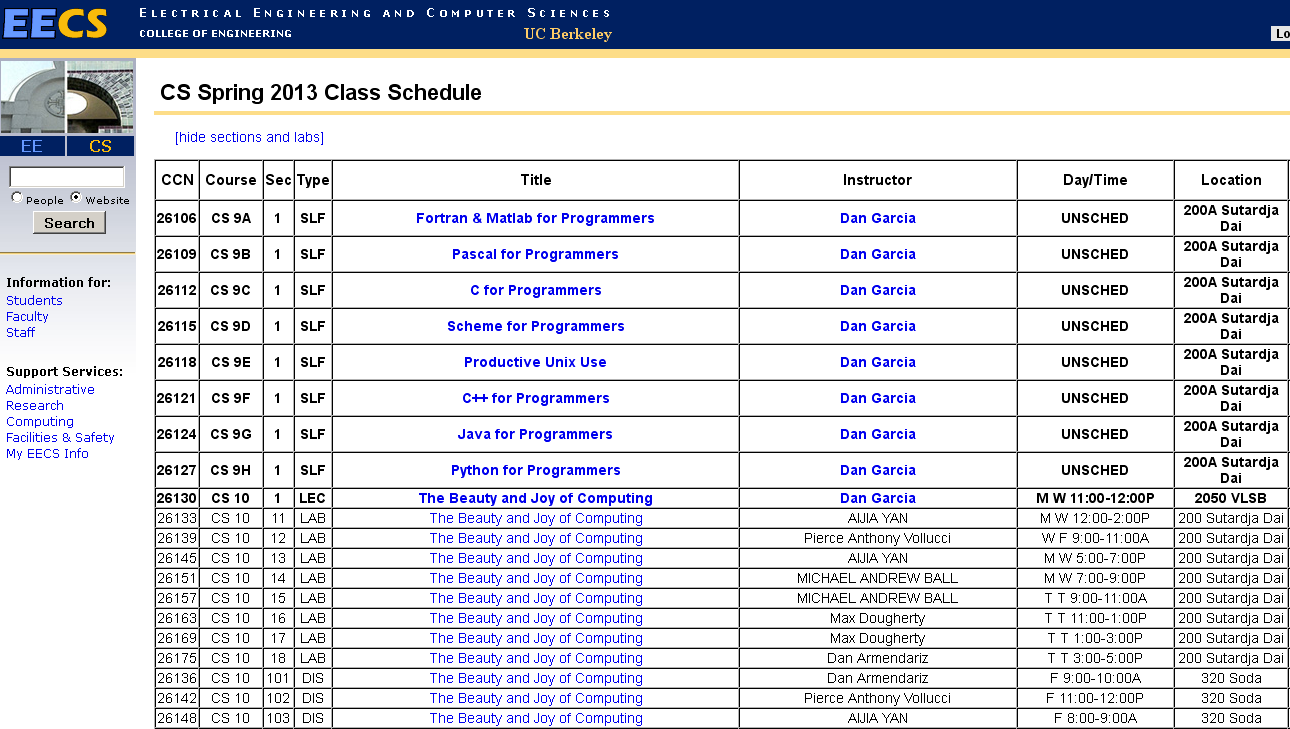 6/72
Math and Informatics @ Harvard
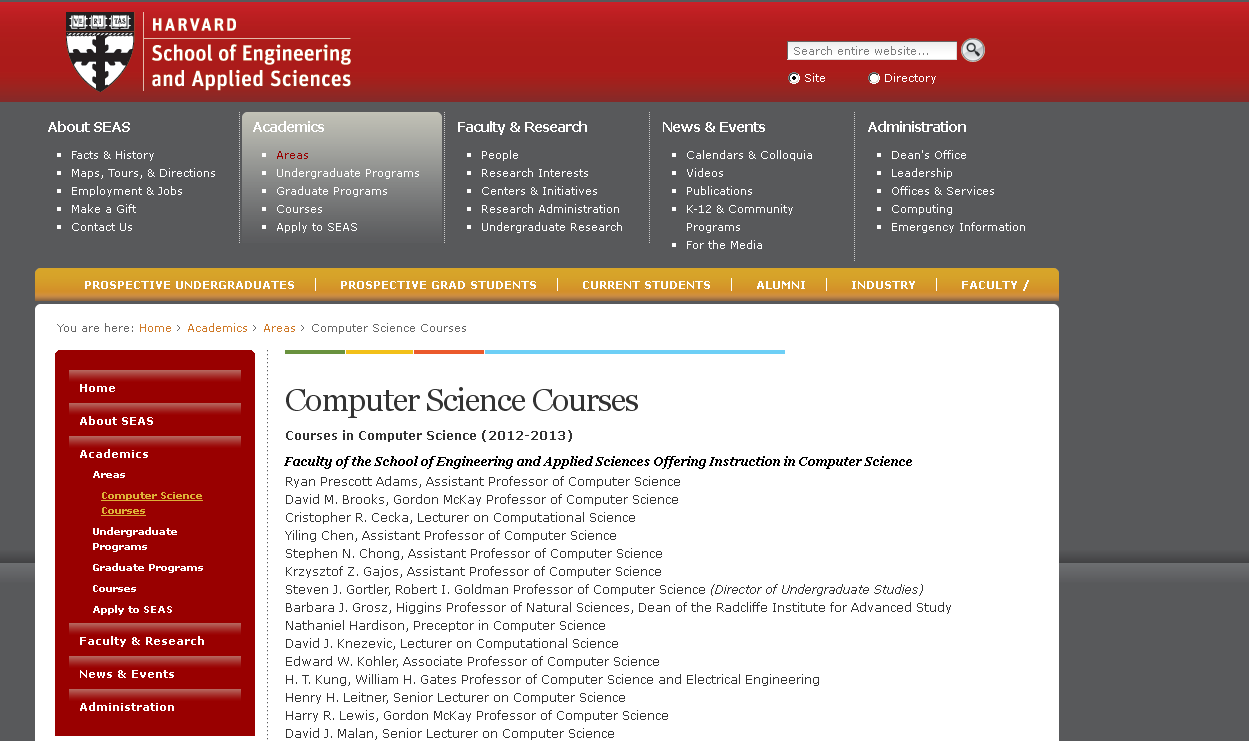 7/72
Math and Informatics @ Stanford
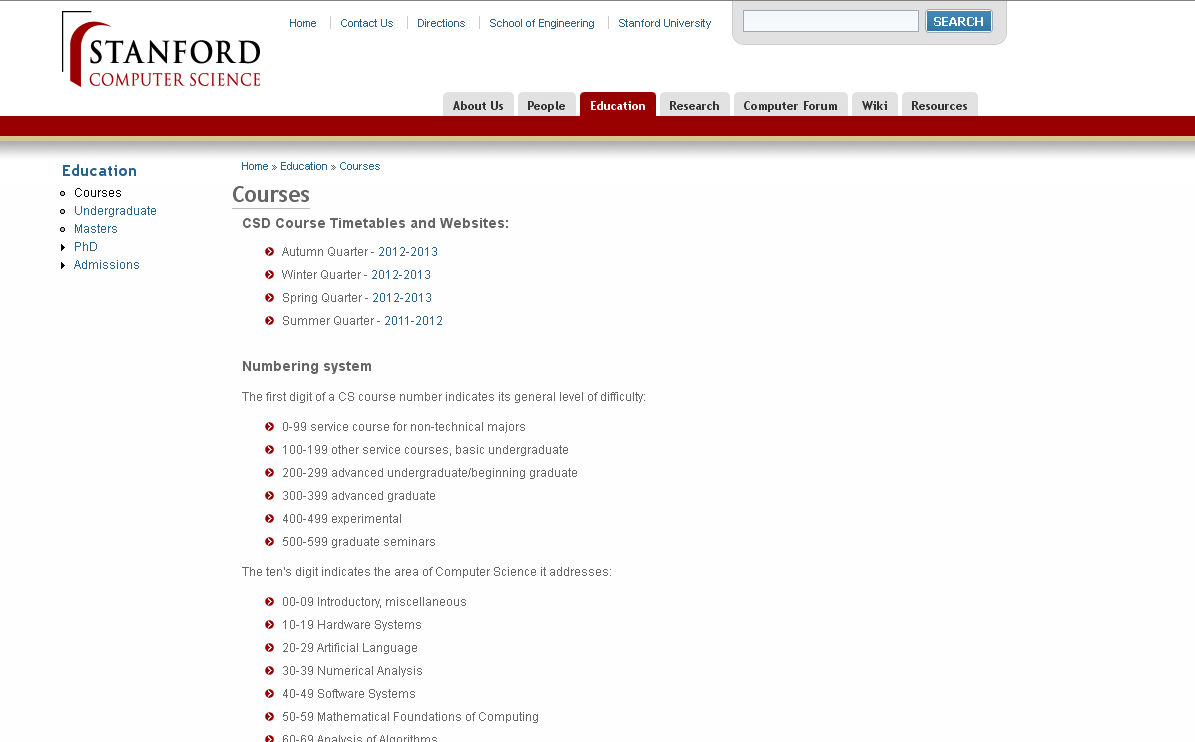 8/72
Conclusion: Synergy
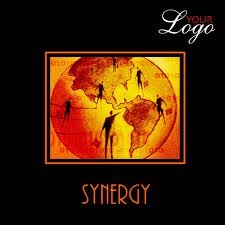 Business + Engineering + Science
9/72
On Strategic and Tactical Issues Related to PhD Research with Special Emphasis 
on Generation of New Ideas and Writing of Papersin Computer Science and Engineering:An Analysis
Veljko Milutinovic
10/72
Table of Contents
1. Introduction
2. The Major Strategic Issues
3. About Generation of New Ideas
4. Examples from Turing Awards (10)
5. Examples from Nobel Prizes (10)
6. Examples from the UCLA List of Top500 CS Researchers
7. Numerical Values from Google Scholar
8. Examples from University of Belgrade (10)
9. Experiences with PhD Students
10. Conclusions
11/72
Biranje teme se svodi na biranje problema,za koji u otvorenoj literaturi postoji rešenje,ali Vi želite da uvedete novo rešenjekoje je bolje od najboljeg postojećegpod podređenim uslovima,tako da to rešenje može da posluži primeni(sadašnjoj ili budućoj),a može se implementirati u nekoj tehnologiji(sadašnjoj ili budućoj).
12/72
Introduction: General Strategy
Stage #1: Survey
1. Problem selection and collection of 20-40 research papers
2. Analysis and description (7S+F1infrastructure+F2algorithm)
3. Classification criteria and classification tree/cube
4. Ideas for future research, along the lines of 10 methodological paths
5. Survey paper, in Serbian (1324)
6. Survey paper, in English, for an IEEE or an ACM conference
7. Survey paper for a journal (ACM, IEEE, SCI)
8. Springer book 50-125
9. .ppt equivalent (preconference tutorials + teaching for Bologna credit)
10. Doing an implementation and living through the incubation period
Stage #2: Research
11. Doing a research paper (1 of 10) along the lines of 10 method paths
12. Publishing (SRB.con + ENG.con + ACM/IEEE/SCI.journal)
Stage #3: Prototyping
13. Writing an EU project proposal, with appendices from the above
14. Approaching the US companies, with knowledge from the above
Stage #4: Commercialization
15. If the project was successful, prepare a business plan for a startup
16. Work on turning the EU project prototype into a market product
13/72
Ten Idea Generation Methods*
14/72
Mendeleyevization: Inductor versus Catalyst 
(M1 vs M2)
Definition:If one of the classification class includes no examples, it first has to be checked why is that so. If it is so because it makes no sense, an appropriate explanation is in place. If it is so because the technology or the applications are not yet readyfor such an approach, one can act in the same way as the famous chemists Mendeleyev:Empty positions in any classification are potential avenues leading to new inventions. We refer to such an approach as: Mendeleyevization.


Examples:As far as M1/M2, the famous classification of computer systems by Mike Flynn (SISD, SIMD, MISD, MIMD) initially included no examples of the MISD type. Later on, a DFT machine (generated using the M1 method)was categorized as an MISD machine [Milutinovic86A],as well as one pipelined machine (generated using the M2 method), namely [Milutinovic87C]; the DFT served as an inductor, and pipeline as a catalyst. Other popular examples are related to various signal processors and process accelerators.
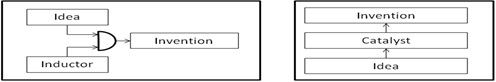 A: Mendeleyevization (Inductor versus Catalyst) – M1 vs M2
15/72
Hybridization: Symbiosis versus Synergy 
(H1 vs H2)
Definition:	Sometimes two classification classes can be combined, 	in order to obtain a hybrid solution (hybridization). 	Hybrid solutions can be symbiotic (measuring the conditions in the environment	and switching from one approach to the other, so that each approach is active all the time,	while the conditions are such that it provides better performance compared to the other approach)	or synergistic (creating a new approach, which, for each particular solution element	takes the better solution element of two different approaches). 

Examples:As far as H1/H2, the essence of [Milutinovic85] is that two algorithms are combined into oneon the either-one-or-the-other basis (using the H1 method), and on a combine-inherent-details basis (using the H2 method) in [Milutinovic87B]. Other popular examples include hybrid computers or computers that use special purpose accelerators, when appropriate data/process patterns are located.
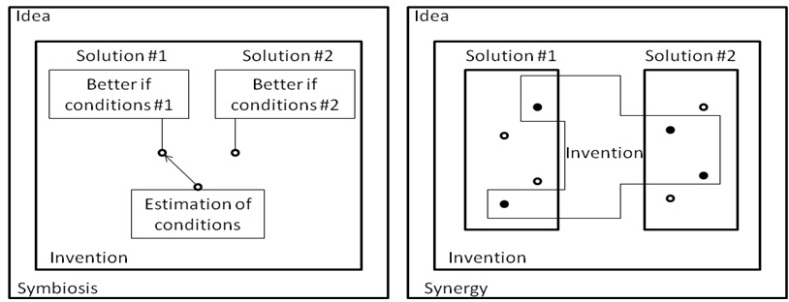 B: Hybridization (Symbiosis versus Synergy) – H1 vs H2
16/72
Transdisciplinarization: Modifications versus Mutations (T1 vs T2)
Definition:Often times, good new ideas get generated if algorithms, procedures, ways of thinking, re ported from one field to another field, along the lines of transdisciplinary research methodologies (transdisciplinarization). 

Examples:As far as T1/T2, [Milutinovic86B] ports algorithms from Silicon to GaAs (using the T1 method), and introduces appropriate modifications along the process, while [Milutinovic87A] creates a proposal for a novel computer architecture(using the T2 method), along the analogies with a biological honeycomb. Other popular examples include porting of the FFT from seismic signal processing to speech signal processing(modification), or introduction of mathematical neural networks inspired by biological neural networks (mutation).
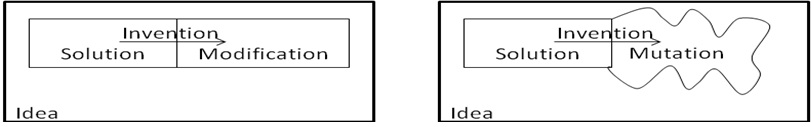 C: Transdisciplinarization (Modification versus Mutation) – T1 vs T2
17/72
Remodelling: Granularization versus Reparametrization (R1 vs R2)
Definition:Sometimes it is simply the best to take a research direction different (even opposite)compared to what others take (retrajectorization using remodeling). The different (opposite) research direction makes sense either if a more detailed set of parameters is in place (granularization, due to model changes because of application changes), or because parameters of the environment have changed permanently (reparametrization, due to model changes because of technology changes). The two alternatives are referred to as granularization and reparametrization. 



Examples:As far as R1/R2, [Milutinovic88] offers a new algorithm (using the R1 method)that makes sense if an environment is represented with a more detailed model, while [Milutinovic89] offers a new solution in a changed environment (using the R2 method), when a design has to be ported from Silicon to GaAs  (from the performance/price point of view, the best adder design for Silicon, the carry-lookahead adder, is among the worst ones for GaAs, and the opposite: the worst adder for Silicon, the ripple-carry adder,is among the best ones for GaAs; this is because GaAs gate delays depend on fan-outand ripple-carry adders are characterized with only the minimal fan-out,while the fan-out of the carry-lookahead adders depends on the word size, and can grow infinitely). Other popular examples are related to concept modeling in AI based on graphical representation with icons (in a model with fewer icons, one can make a conclusion which is different, and often times even opposite, compared to a conclusion made from a model with a much larger number of icons);also, when the environment changes (for example, the ratio of processing speed to communication speed changes), a different type of supercomputing network becomes optimal.
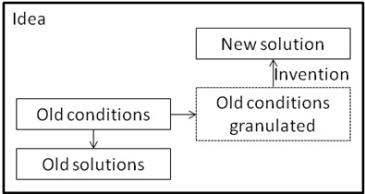 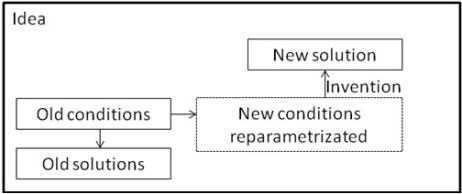 D: Remodeling (Granularization versus Reparametrization) – R1 vs R2
18/72
Unorthodoxization: ViewFromAbove versus ViewFromInside (U1 vs U2)
Definition:

	This category encompasses the approaches that are difficult to classify:	Sometimes one sees something that others did not see for decades or centuries 			(ViewFromAbove) 	or one gets stroked by an idea of a genius with no ground in existing research 			(ViewFromInside). 







Examples:As far as U1/U2, [Milutinovic2000] generated an innovation after trying to make a holistic view (U1),and [Milutinovic2001] introduces an idea after an effort is madeto understand the intrinsic details of the problem (U2). Other popular examples include the contributions of Nobel Laureates Martin Perl and Jerome Friedman.
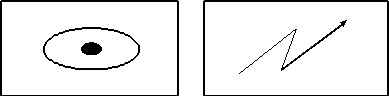 E: Unorthodoxization (ViewFromAbove versus ViewFromInside) – U1 vs U2
19/72
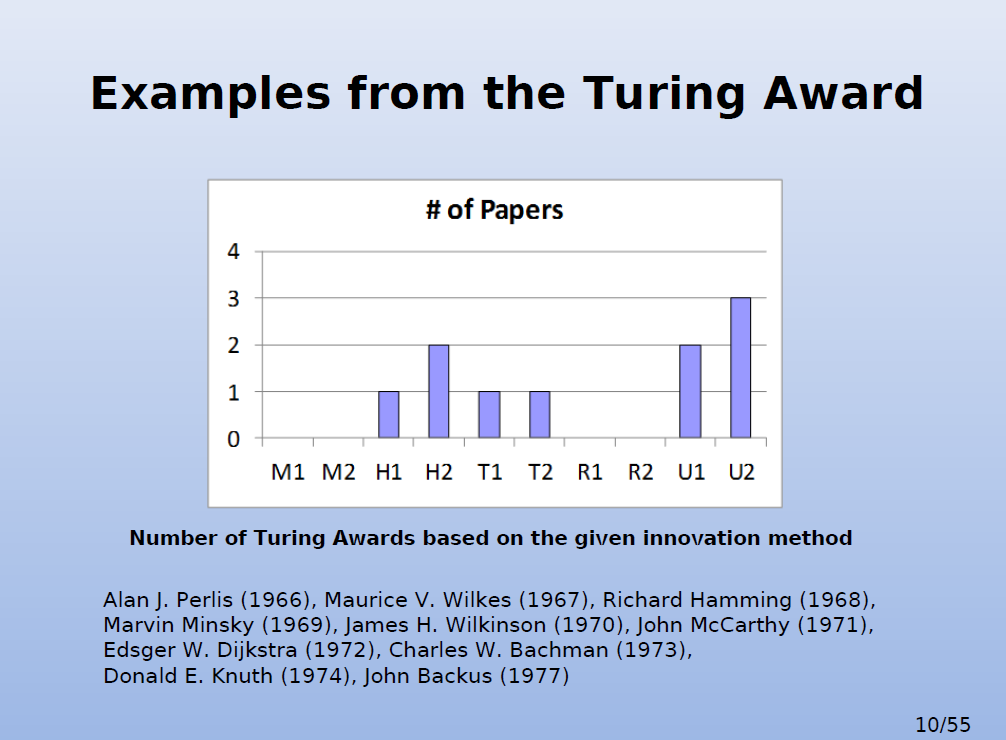 20/72
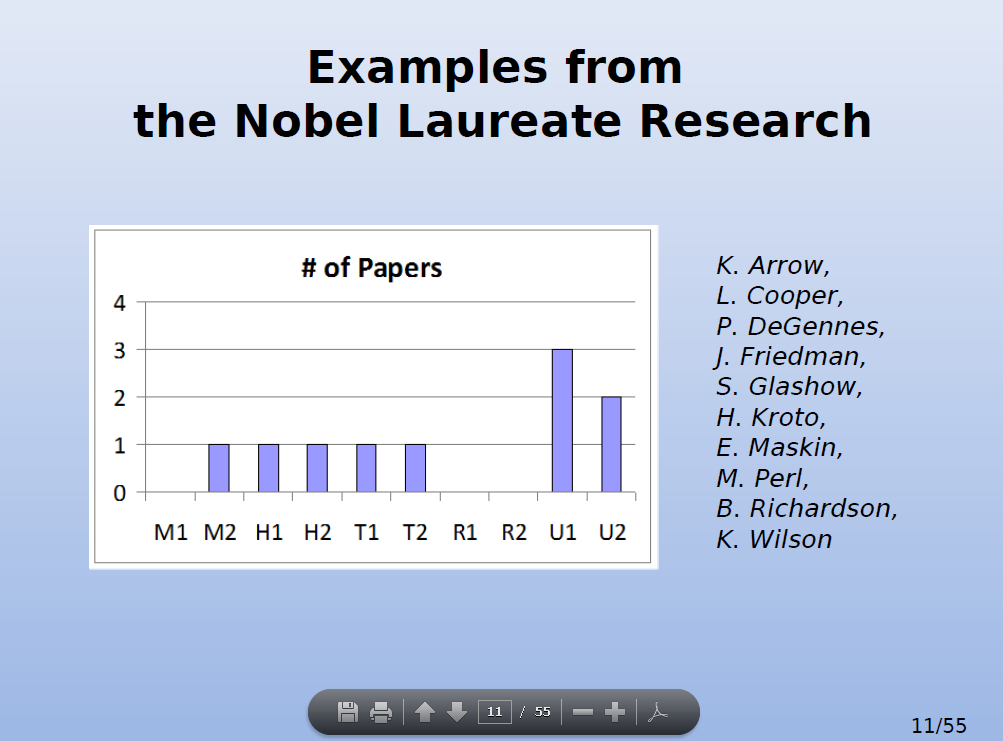 21/72
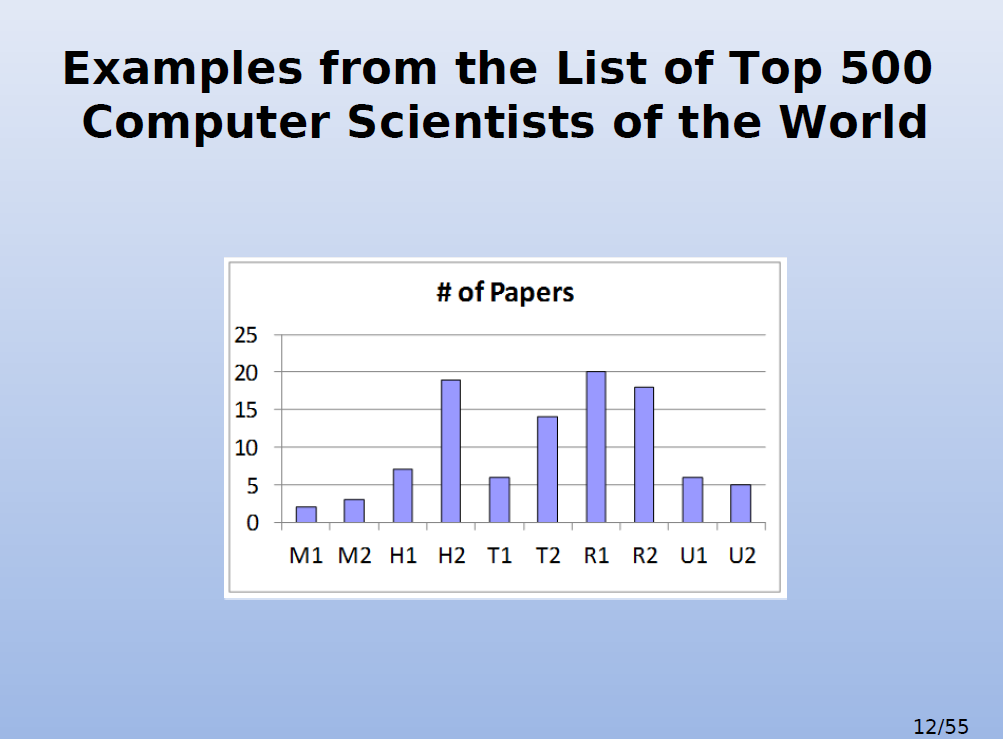 22/72
Experiences with PhD Students of the Authors of this Research
23/72
Classified References Used in the Educational Process
M1: Mendeleyevization/Inductor[Milutinovic86a] Milutinovic, V., Fortes, J., Jamieson, L.,A Multiprocessor Architecture for Real-Time Computation of a Class of DFT Algorithm,IEEE Transactions on Acoustics, Speech, and signal Processing, Aol. ASSP-34, No. 5, October 1986, pp. 1301-1309.(impact factor 1.463/1992).

M2: Mendeleyevization/Catalyst[Milutinovic87c] Milutinovic, V.,A Simulation Study of the Vertical-Migration Microprocessor Architecture,IEEE Transactions on Software Engineering, Vol. SE-13, No. 12, December 1987, pp. 1265-1277.
H1: Hybridization/Symbiosis[Milutinovic85] Milutinovic, V.,A Microprocessor-Oriented Algorithm for Adaptive Equalization,IEEE Transactions on Communications, Vol COM-33, No 6, June 1985, pp. 522-526.(impact factor 1.512/2010). 
H2: Hybridization/Synergy[Milutinovic87b] Milutinovic, V., Lopez-Benitez, N., Hwang, K.,A GaAs-Based Microprocessor Architecture for Real-Time Applications,IEEE Transactions on Computer, VolC-36, No 6, June 1987, pp. 714-727.(impact factor 1.822/2010).
T1: Transdisciplinarization/Modification[Milutinovic86b] Milutinovic, V.,GaAs Microprocessor Technology,IEEE Computer, Vol 19, No. 10, October 1986 (Invited, Guest Editor's Introduction), pp. 10-15.(impact factor 2.205/2010).

T2: Transdisciplinarization/Mutation[Milutinovic87a] Milutinovic, D., Milutinovic, V., Soucek, B.,The Honeycomb Architecture,IEEE Computer, Vol. 20, No. 4, April 1987 (Open Channel), pp. 81-83.(impact factor 2.205/2010). 
R1: Remodeling/Granularization[Milutinovic88] Milutinovic, V., A Comparison of Suboptimal Detection Algorithms Applied to the Additive Mix of Orthogonal Sinusoidal Signals, IEEE Transactions on Communicatiions, Vol. COM-36, No. 5, May 1988, pp. 538-543.

R2: Remodeling /Reparametrization[Milutinovic89] Milutinovic, V., Bettinger, M., Helbig, W.,Multiplier/Shifter Design Trade-offs in a 32-bit Microprocessor,IEEE Transactions on Computers, Vol. 38, No. 6, June 1989, pp. 847-880.(impact factor 1.822/2010).

 U1: Unorthodoxization/ViewFromAbove [Milutinovic2000] Milutinovic, V., Cvetkovic, D., Mirkovic, J., “Genetic Search Based on Multiple Mutation Approaches,” IEEE Computer, 2000. (impact factor 1.822/2010). 

U2: Unorthodoxization/ViewFromInside  [Milutinovic2001] Milutinovic, V., Ngom, P., Stojmenovic, I., “STRIP --- A Strip Based Neural Network Growth Algorithm for Learning Multiple-Valued Functions,” IEEE Transactions on Computers, 2001. (impact factor 1.822/2010).
24/72
A Short Course for PhD Studentsin Science and Engineering: ”How to Write Papers for JCR Journals”
(A) survey papers
(B) research papers
25/72
Major Contributions of the Two Paper Types
Major contributions of the two paper types are as follows: 

a) For  a survey paper:
A novel classification of existing approaches to the problem, using a well thought set of classification criteria.
Presentation of each approach using the same template and the same type of figures, so an easy comparison is possible.
	3)  Some wisdom related to future research trends.

b) For a research paper:
	1)  Introduction of a new original idea.
	2)  Comparison of that idea with the best one from the open literature, 	     using the previously built tools:             For how much is it better and under what conditions?
	3)  In addition to a performance oriented comparison, 	     any research paper also has to include 	     a complexity oriented comparison.
26/72
1. Survey Papers
Selection of the topic for a survey must satisfy 
the following requirements:
The field is newly emerging.
Popularity of the field will grow over time.
A critical number of papers with new algorithms/approaches does exist(at least twenty to forty).
A survey paper does not exist.
The PhD student worked before in a related scientific field.
The PhD student is enthusiastic about the particular field of his/her tutorial paper.

Find papers using Google Scholar,
Citation Count for old papers and Locality Principle for new papers!
27/72
1. Survey Papers
With the binary (or n-ary) criteria, one can create either a tree-like classificationor a cube-like classification, as indicated in Figures 1 and 2 [Vukasinovic2012].











With a tree-like classification, one can classify only the approaches that entirely belong to a specific class. With a cube-like classification, one defines a space in which inner points include, to some extent, characteristics of all existing classes
What is useful, is to prepare a figure which includes the following:
The classification criteria.
The classification
The technical mnemonics.
The symbolic mnemonics.
The number of selected examples per class.
The full list of references of selected examples.
The vector of relevant characteristics.
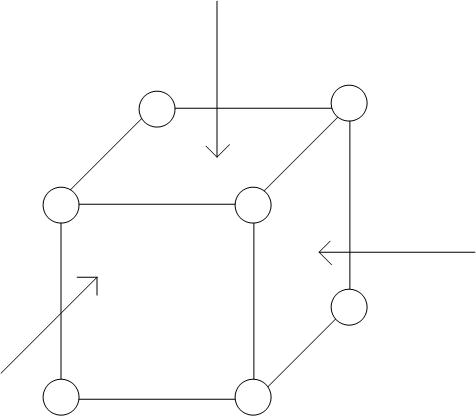 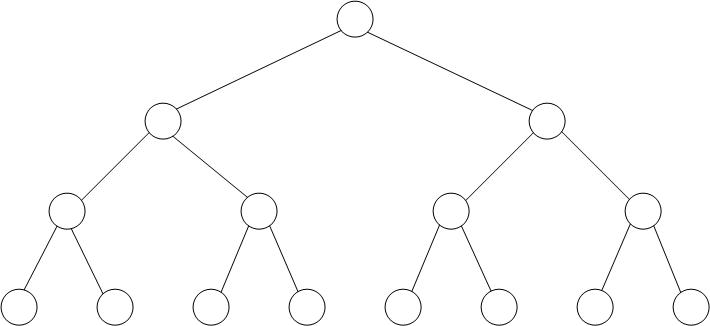 FIGURE 2. A cube-like classification: Classes can exist also at points inside the cube, 
as pointed to by the three arrows.
FIGURE 1. A tree-like classification:  Classes are only at the leaves of the tree.
28/72
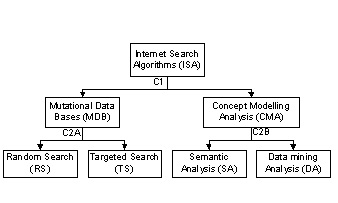 Figure 3. Classification of Internet Search Algorithms

Legend: C1 (criterion #1) =  Retrieval-oriented  vs Analysis-oriented	     C2A (criterion #2, in the MDB path) =  Random Search  vs Targeted Search	     C2B (criterion #2, in the CMA path) =  Semantics-oriented  vs Datamining-oriented
29/72
TABLE A: SUMMARY OF THE APPROACHES THAT LED TO THE CLASSIFICATION PROPOSED IN THIS PAPER
30/72
Survey Papers
When presenting each particular example, one can use the template presented next:

Seven Ws about the survey example (Who, What, When, Where, Why, for Whom, hoW).
Essence (it is extremely difficult to give entire essence in only one sentence).
Structure (at this place, one can insert a call to a figure, like in [Draskovic2012]).
Some relevant details.
Example (here one can call a figure that explains an example using a pseudo-code,like in [Draskovic2012]; ideally, the same application case should be used for all surveyed examples).
Pros and cons.
Author’s opinion of this example and its potentials.

For short surveys, each template element is a sentence. 
For long surveys, each template element is a paragraph. 
For books, each template element can be a page, or more.
31/72
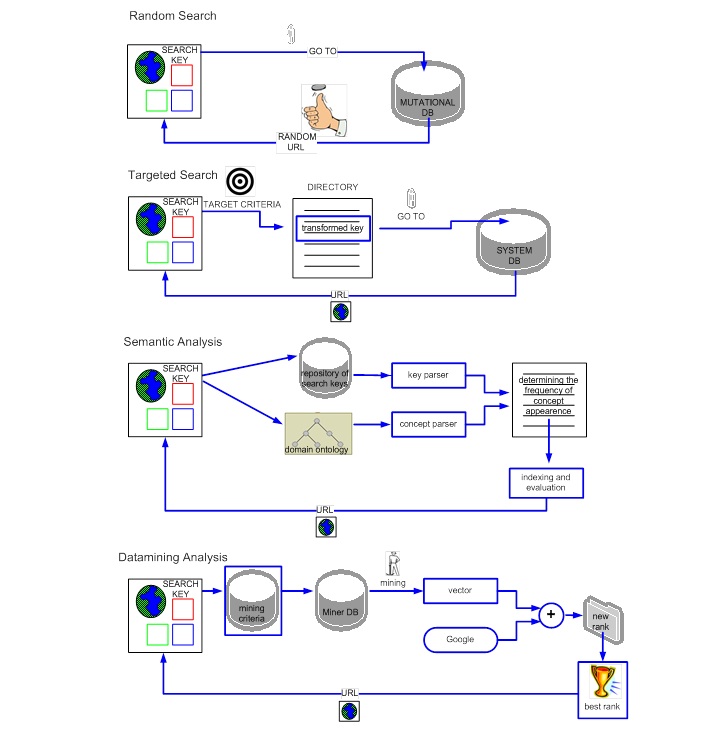 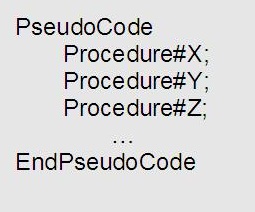 FIGURE 5:  PseudoCode  that demonstrates behavior of an example,  in the case of a specific application; 
 it is advised that the same application is used   with all examples.
FIGURE 4: Generalized Structure of the Search Classes
Legend: DB = Database; URL = Type of URI that is used to describe            the location of a specific document;
32/72
2. Research Papers
The major purpose of the research paper is to describe an innovationand to demonstrate that, under certain conditions, it has a better performance and/or complexity, compared to the best one from the open literature. The major steps in the process are:
To create an invention.
To perform a rigorous analysis,to demonstrate that the invented solution is betterthan the best one from the open literature under a specific set of conditions,and to show what these conditions areand for how much is it better.
To asses complexity and to write the paper using a methodologically correct template.
33/72
Research Papers
As far as the presentation of the research results, the students are told that each research paper should contain the following twelve sections:
Introduction
Problem statement
Existing solutions 
The proposed solution 
Details
Axioms, conditions, and assumptions of the analysis to follow
Mathematical analysis
Simulation analysis to show performance
Implementation analysis to show complexity
Conclusion
Acknowledgments
Annotated references
34/72
1. Introduction
The minimum introductory text 
should contain the following three paragraphs:
About the general field of this research.
About the specific field of this research.
About the viewpoint(vision) of this research, as well as the goal and mission of this research.
35/72
2. Problem Statement
The following elements are obligatory:
Problem definition.
Why is the problem important.
Why will the importance of the problemgrow over time.
36/72
3. Existing Solutions
Existing solutions and their drawbacks, looking from the viewpoint defined in the introduction, and having in mind the goals defined in the introduction. Elements of this section are:

A brief classification of the best solution from the open literature.
Short description of each relevant solution.
A detailed criticism of each presented solution, especially in domains in which the proposed solution is expected to be better.
37/72
4. The Proposed Solution
The proposed solution and its essence, 
and why is it supposed to be better
compared to the best solution from the open literature; 
elements of this section are:

Philosophical essence of the proposed solution.
Why the proposed solution is without drawbacks of existing solution(s).
What is the best methodology to prove the superiority of the proposed solution,and under what conditions that holds.
38/72
5. Details
This section should contain details of the best one among the existing approaches and of the proposed solution.  The relevant details should be grouped into categories.  For example:
Hardware details.
System software details
Application software details.
39/72
6. Axioms, Conditions, and Assumptions of the Analysis to Follow
a) Axioms refer to axiomatic standpoints.

   b) Conditions refer to realistic specifiers of the environment.

   c) Assumptions refer to simplifications that make the analysis easier, without jeopardizing on the quality of the final result.
40/72
7. Mathematical Analysis
Axioms, conditions, and assumptions are described mathematically. 
Closed or open form formulae are derived for the major performance measures.
Closed or open form formulae are derived for the major complexity measures.
41/72
8. Simulation Analysis to Show Performance
Simulator, logical structure and user interface are described.
Simulation experiments are described.
Simulation results are discussed.
42/72
9. Implementation Analysis to Show Complexity
a) Implementation strategy is discussed for the chosen technology.

b) Implementation details and complexity are presented.

c) If a prototype is implemented, show some characteristic measurement. 
    If a prototype is not implemented, give some implementation guidelines.
43/72
10. Conclusion
Summary of what was done and to what extent are the initial goals achieved.
To whom is that of benefit.
Newly open problem for further research.
44/72
11. Acknowledgments
a) To all those who patiently listened to your ideas     and especially to those who volunteered to share with you      some of their own ideas for further benefit of your research.      Also, it is obligatory to cite the relevant work     of all those who volunteered the improvement ideas.

      b) To all those who helped provide the infrastructure for your research.     If this is related to one or more research project, list them.

      c) To all those who suffered by taking everyday life responsibilities from you,    so you could dedicate more of your time to research.
45/72
12. Annotated References
The references are more useful if listed in groups. Each topic requires different grouping. The grouping that seems most appropriate for this paper includes:
References related to methodology.
References related to examples.
References related to success of past students.
46/72
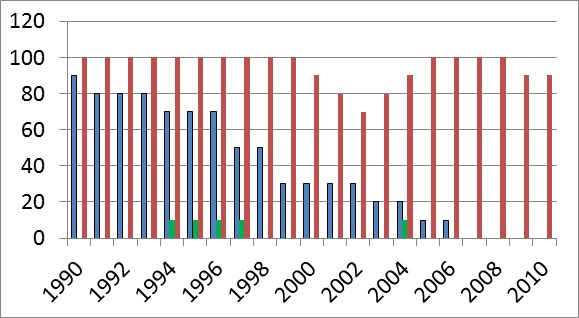 Figure 6: Success rates of paper submissions: (A) Normalized percentage of class with permission to submit. (B) Normalized paper acceptance rate of those permitted to submit. (C) Among the student with accepted papers, how many enrolled a PhD program later. 
Explanation: Curve A is almost monotonically decreasing due to the fact that the class was not formal in the beginningand only the best students opted to take informal lectures. After the class became formal, the student body became larger, and consequently, not all of them were extraordinary. Curve B had ups and downs, with peeks separated about twelve years apart,which could be a consequence of the motivation ups and downs of the teacher. Curve C is at hundred percent,except in years characterized with an industry boom.
47/72
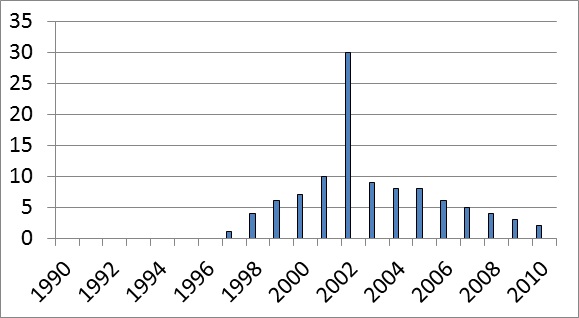 Figure 7: Citation analysis for the ten most referenced papers. Explanation: It is clear that in some years the production was of a higher quality;that seems to be coinciding with years in which the world’s top industrywas giving donations to the department. The Y axis refers to the total number of citations for the top 10 papers
48/72
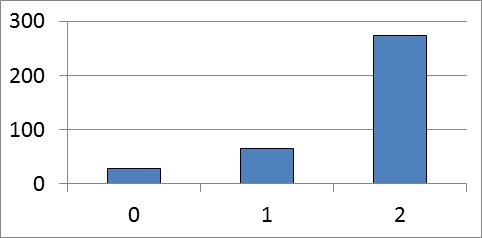 Figure 8: Impact of the existence of another survey paper. Explanation: This figure gives a result which was absolutely unexpected.The expectation was that existence of a survey would decrease citations of our survey, but it happened absolutely the opposite. This means that the quality is more importantthan the pre-existence of another survey paper on the same subject. The paper with 2 preceded survey papers was the paper by Protic at al [Protic 1996].The paper with one preceded survey was the paper by Tomasevic at al [Tomasevic1993]. The paper with no preceded survey was the paper by Jovanovic at al [Jovanovic1999].
49/72
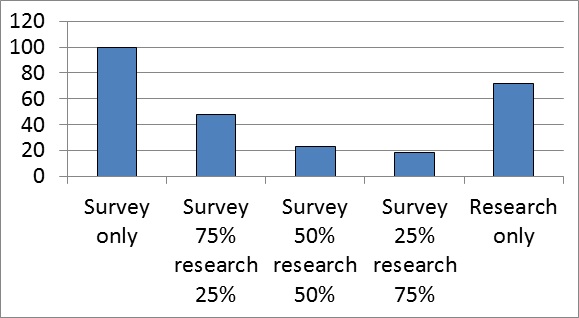 Figure 9: Survey papers versus research papers, what generates more citations? Explanation: Surveys generate more, unless an extraordinary research paper is generated in a popular field.
50/72
Appendix
One possible research plan  based on the methodology  presented in this paper is elaborated here,  week by week  (between two logical weeks,  one can have one or more physical weeks)
51/72
SURVEY PAPER
1. Read about the general subject, to worm up.2. Collect 20 to 40 papers,    on various approaches from the open literature.3. For each example (covered by one or more papers),    write the main 7 sentences, as explained in this paper.    Explain why the chosen template enables easy comparison,    and therefore represents a contribution to science.4. Decide about classification criteria generate a classification,    sort the found examples by classes,    and form Figure #1, as explained in this paper.    Explain why the proposed classification represents     a contribution to science.5. For each example, generate two figures    (for example, one block scheme of the structure,    and one pseudo code presentation of the algorithm).    Choose the presentation form which indicates    the essence of the class that the example belongs to.6. If the generated classification    includes a class without examples    (which is highly desirable,    since that points to possible new research avenues),    define the research strategy of interest for those    who decide to take that avenue.    Form a section with appropriate discussions.
7. Define the research strategy for those    who decide to analyze the hybrid approaches     (those consisting of elements of two different classes).    Hybrid approaches can be either a symbiosis     (the two solutions used interchangeably, as the conditions dictate),    or a synergy (the two solutions combined into one).    Discuss possible new solutions or both types  (symbiosis and synergy).    Discuss other possible avenues leading to new inventions     (transdisciplinarization and retrajectorization).
8. Add the preamble and the postambule,   and create the list of annotated references.   Form the final text of the paper.   Generate a pearl of wisdom that sheds light   on the essence of the paper,   and increases the probability that the paper be referenced a lot.9. Ask peers to review your paper,    while you look for a suitable journal to publish it.10. Submit the paper to a journal.
52/72
RESEARCH PAPER
1. For the best subset of ideas from the position paper,    make appropriate simulator changes,    and run the newly generated original solutions,    comparatively with the best solution from the open literature.    Create the tables and figures with results.2. Write the paper.3. Bounce the paper off the peers, and submit it to a journal.
53/72
State of the Art Tutorials
54/72
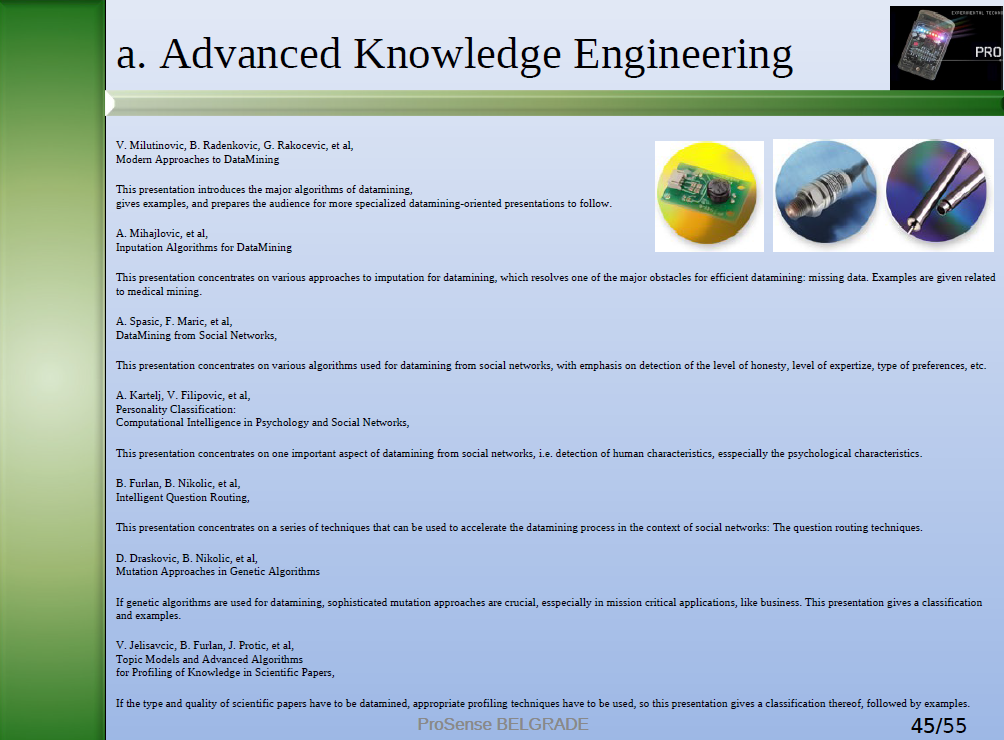 55/72
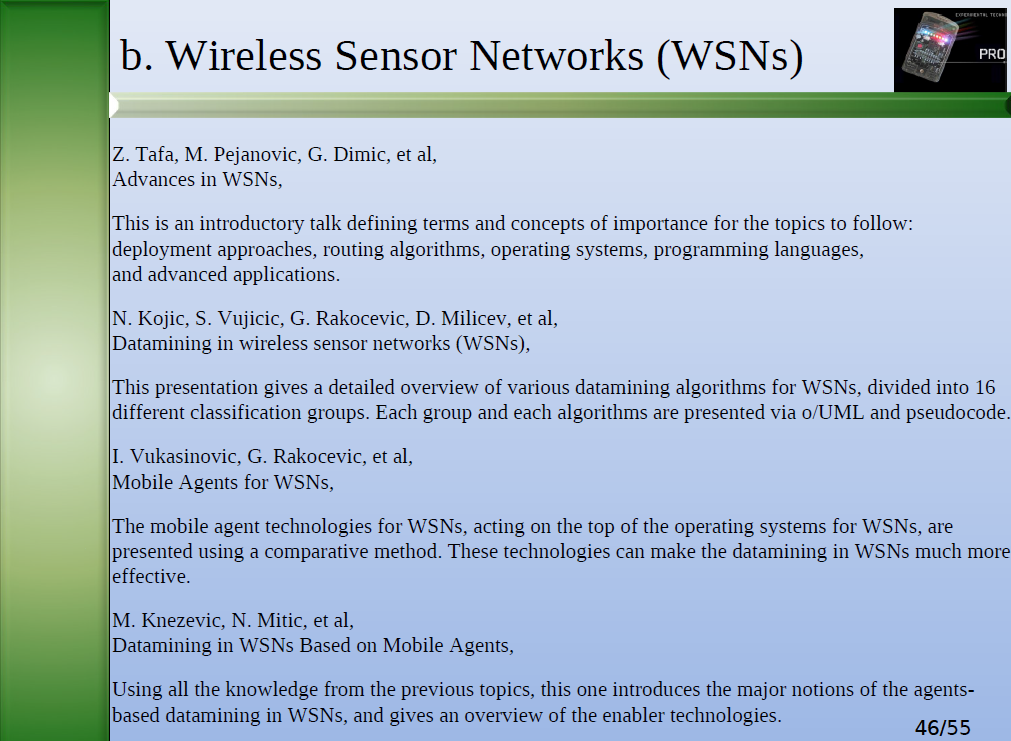 56/72
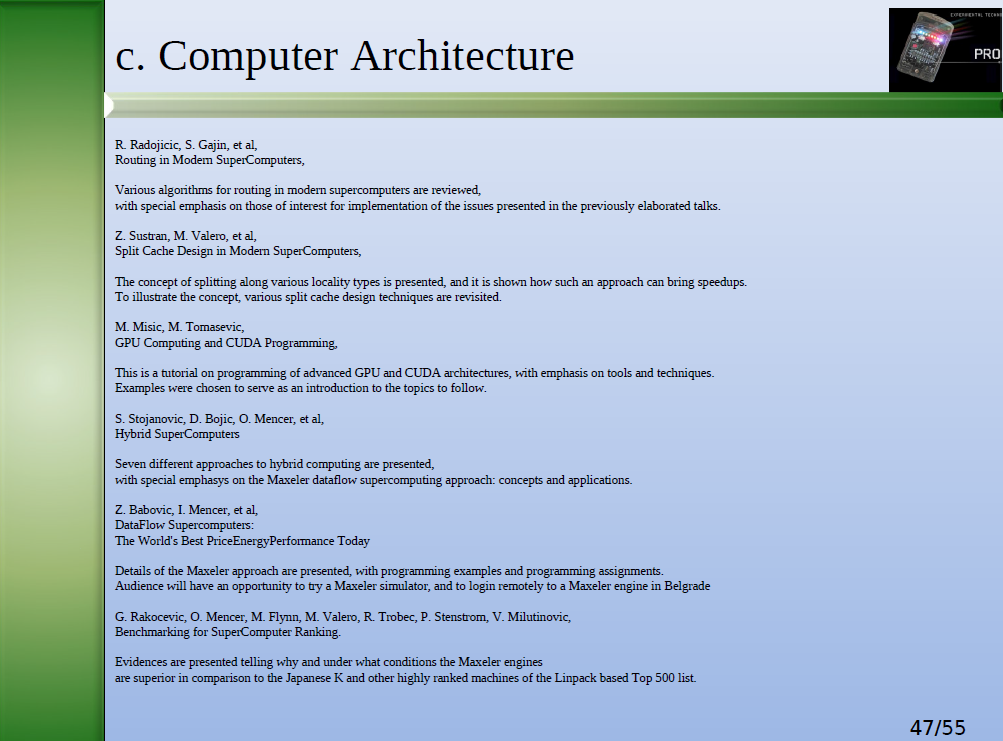 57/72
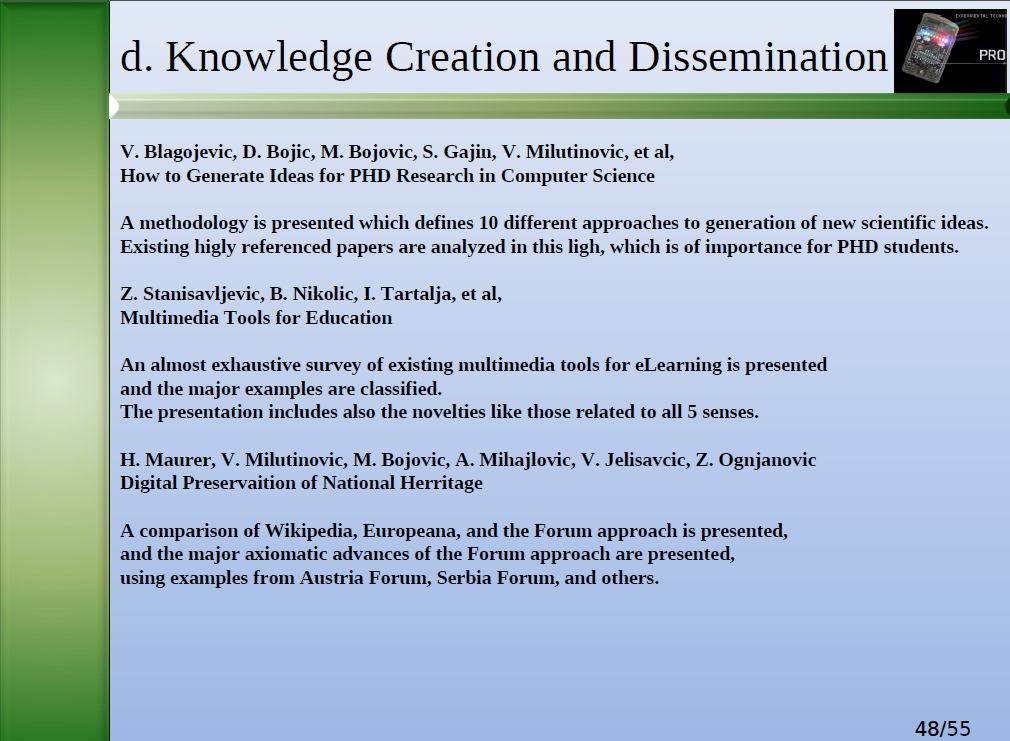 58/72
.ppt Presentations:Condicios Since Qua Non
n/N
7
Semantic Breaks (One Line - One Thought)
59/72
Semantic Breaks: An Example (Bad)
Research Issues of Importance for Distributed 
Shared Memory

Hardware Issues (those to be fully
implemented in hardware)

Software Issues (those to be fully
implemented in software)

Hybrid Issues (those to be partially implemented in
hardware and partially in software)
60/72
Semantic Breaks: An Example (Good)
Research Issues of Importance
for Distributed Shared Memory

Hardware Issues
(those to be fully implemented in hardware)

Software Issues
(those to be fully implemented in software)

Hybrid Issues
(those to be partially implemented in hardware 
and partially in software)
61/72
Priestess of Delphi: Pythia
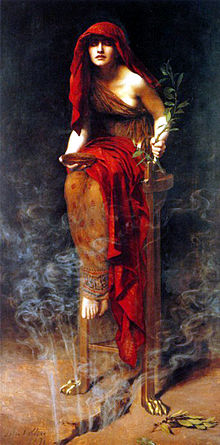 Ibis, redibis nunquam, 
in belo peribis

Ibis, redibis, 
nunquam in belo peribis
62/72
Romeo and Juliet: Prologue
Two households, both alike in dignity,In fair Verona, where we lay our scene,From ancient grudge break to new mutiny,Where civil blood makes civil hands unclean.From forth the fatal loins of these two foesA pair of star-cross'd lovers take their life;Whose misadventured piteous overthrowsDo with their death bury their parents' strife.The fearful passage of their death-mark'd love,And the continuance of their parents' rage,Which, but their children's end, nought could remove,Is now the two hours' traffic of our stage;The which if you with patient ears attend,What here shall miss, our toil shall strive to mend.
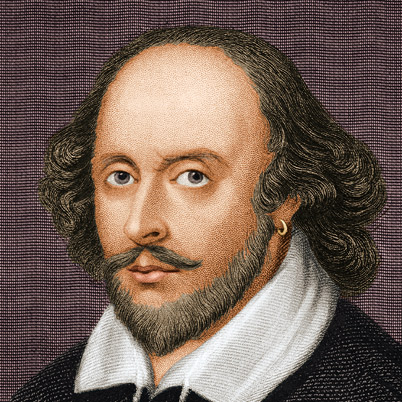 63/72
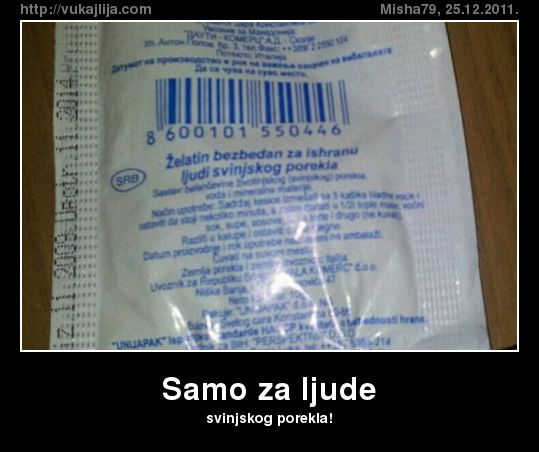 64/72
What is Better?
function DayOfWeek(day, month, year) {
    var a = Math.floor((14 - month) / 12);
    var y = year - a;
    var m = month + 12 * a - 2;
    var d = (day + y + Math.floor(y / 4) - Math.floor(y / 100) +
             Math.floor(y / 400) + Math.floor((31 * m) / 12))  % 7;
    return d;
}
65/22
What is Better?
function DayOfWeek(day, month, year) {
    var a = Math.floor((14 - month) / 12);
    var y = year - a;
    var m = month + 12 * a - 2;
    var d = (day + y + Math.floor(y / 4) - Math.floor(y / 100) +
             Math.floor(y / 400) + Math.floor((31 * m) / 12))  % 7;
    return d;
}

function DayOfWeek(day, month, year) { var a = Math.floor((14 - month) / 12); var y = year - a; var m = month + 12 * a - 2; var d = (day + y + Math.floor(y / 4) - Math.floor(y / 100) + Math.floor(y / 400) + Math.floor((31 * m) / 12))  % 7; return d;}
66/22
THE “USPI” COURSE
Veljko Milutinovic
67/72
THE “USPI” COURSE OUTLINE: STAGES OF A COMPLEX RESEARCH/DEVELOPEMENT PROJECT IN ACADEMIA/INDUSTRY
1. Before the project starts:     a. To ensure funding (e.g., H20); HW = FP7.doc     b. To get educated for management (e.g., MBA/PhD); HW = FP7.ppt   
2. Soon after the project starts:     a. CMMI; HW = CMMI.level2global     b. Another more focused approach (e.g., Microsoft Project); HW = MP.local 
3. Before the project is over:     a. To form a company (e.g., using the SBA guidelines); HW = BizPlan.sba     b. To protect the company product with a patent (e.g., using the USA patent office guidlines); HW = PatentAplication.doc 
4. Immediately after the project is over:     a. To write about existing solutions to the problem (e.g., for a SCI journal); HW = SurveyPaper.doc     b. To write about obtained results (e.g., for a SCI journal); HW = ResearchPaper.doc 
5. Soon after the project is over:     a. To form an Internet shop (small, medium, or large scale); HW = STORE.com     b. To apply MindGenomics (for better marketing of the result of your project); HW =    MicroScienceCustomerTyping.doc 
6. Long after the project is over:     a. To apply business intelligence (Data Mining and Media Mining and Lessons Learned); HW = NewAlgorithm.ppt     b. To brand yourself (Semantic Web and Internet Gallery and Serbia Forum); HW = NewDigitalization.pdf

READINGS: 7. Efficiency 8. Effectiveness 9. Inventivity 10.Creativity 
CASE STUDIES: 
MENCER/MAXELER MAURER/MyFORUM MOSKOWITZ/MingGenomics MILLIGAN/M4
68/29
Course Demo
Material Set 1: FP7/H2020 and MBA/PhD
•  FP7 (1 week)
•  MBA/PhD (1 week)

Material Set 2: CMMI and RSPM
•  Holistic approach (4 weeks)
•  Specific approach (n weeks)

Material Set 3: SBA and SCI
•  SBA (1 week)
•  SCI (1 week)

Material Set 4: eShopping and MindGenomics
•  eShopping (1 week)
•  MindGenomics (1 week)

Material Set 5: DataMining and SemanticWeb/InternetGallery/SerbiaForum
•  DataMining (1 week)
•  SemanticWeb (1 week)
69/72
Readings and Homework
Material Set 6: Sales and Times
•  Lloyd (1 week)
•  Drucker (1 week)

Material Set 7: Inventivity and Creativity
•  Friedman (0 weeks)
•  Perl (0 weeks)

====================================================================

Help Set 1: HOMEWORK ASSIGNMENTS
•  How to Make 100% (0 weeks)

Help Set 2: ORAL PRESENTATIONS
•  How to Make 100% (0 weeks)
70/72
Another View: Lifetime Management
71/72
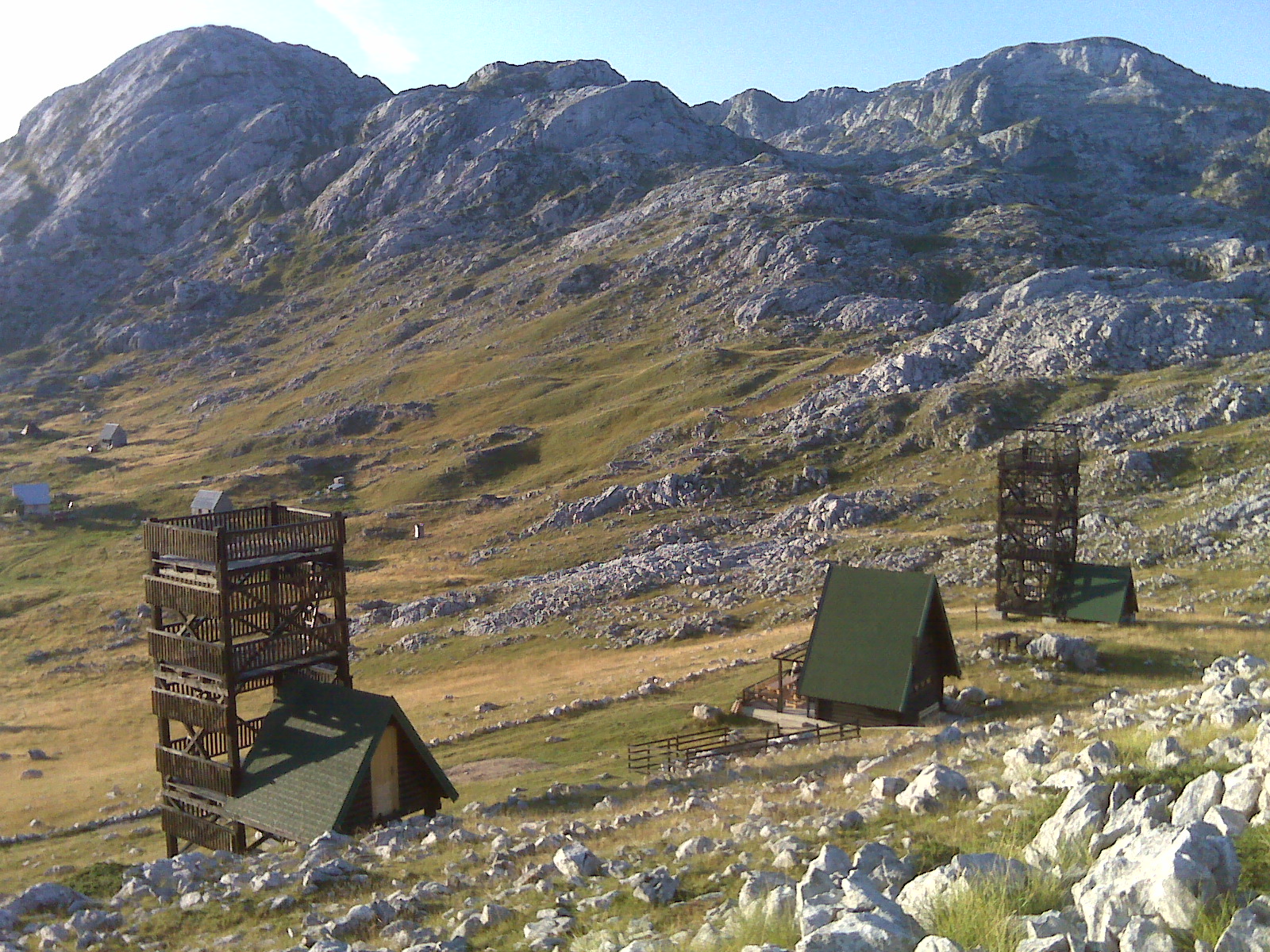 72/72
72
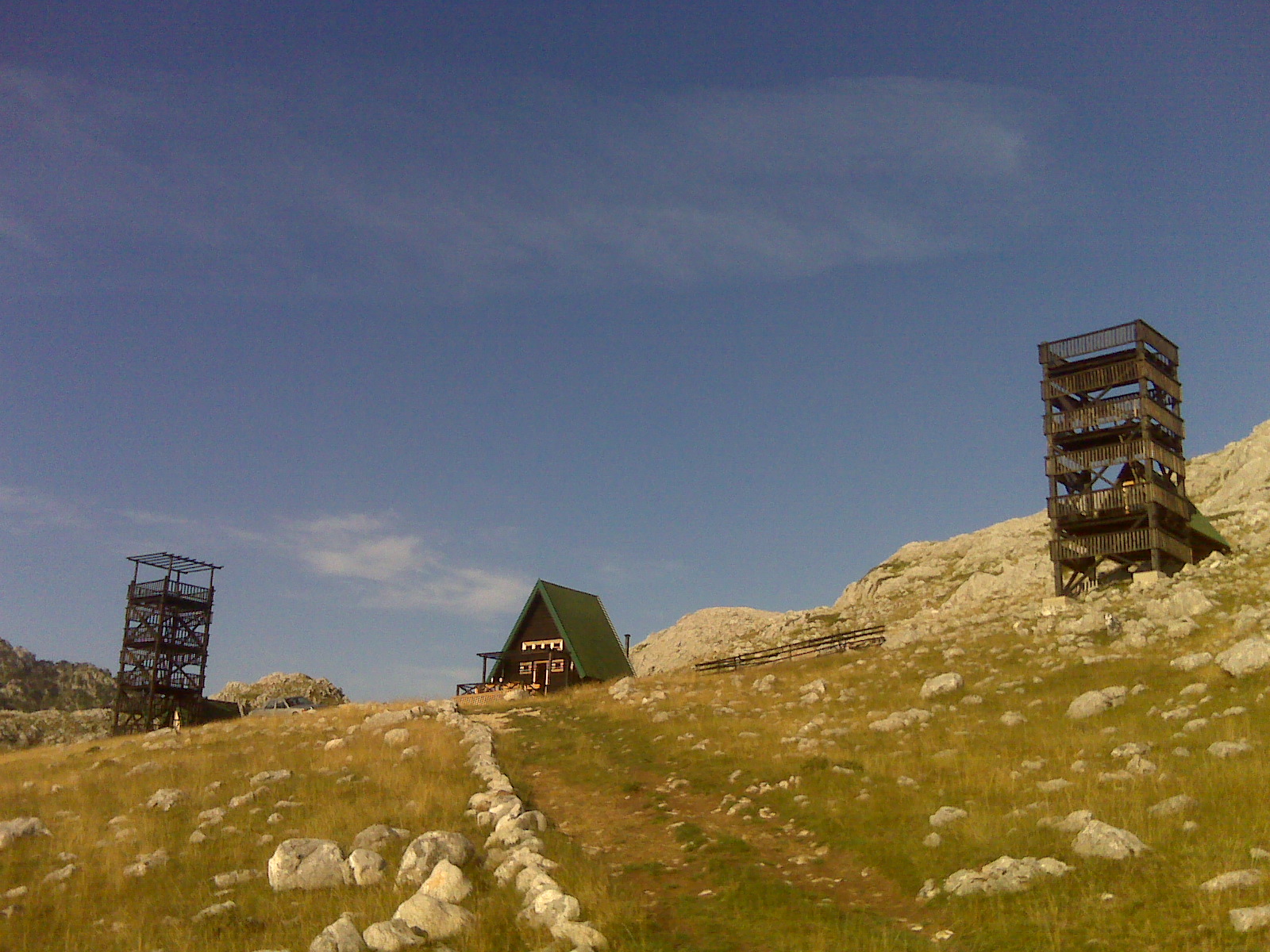 73/72
73
© H. Maurer
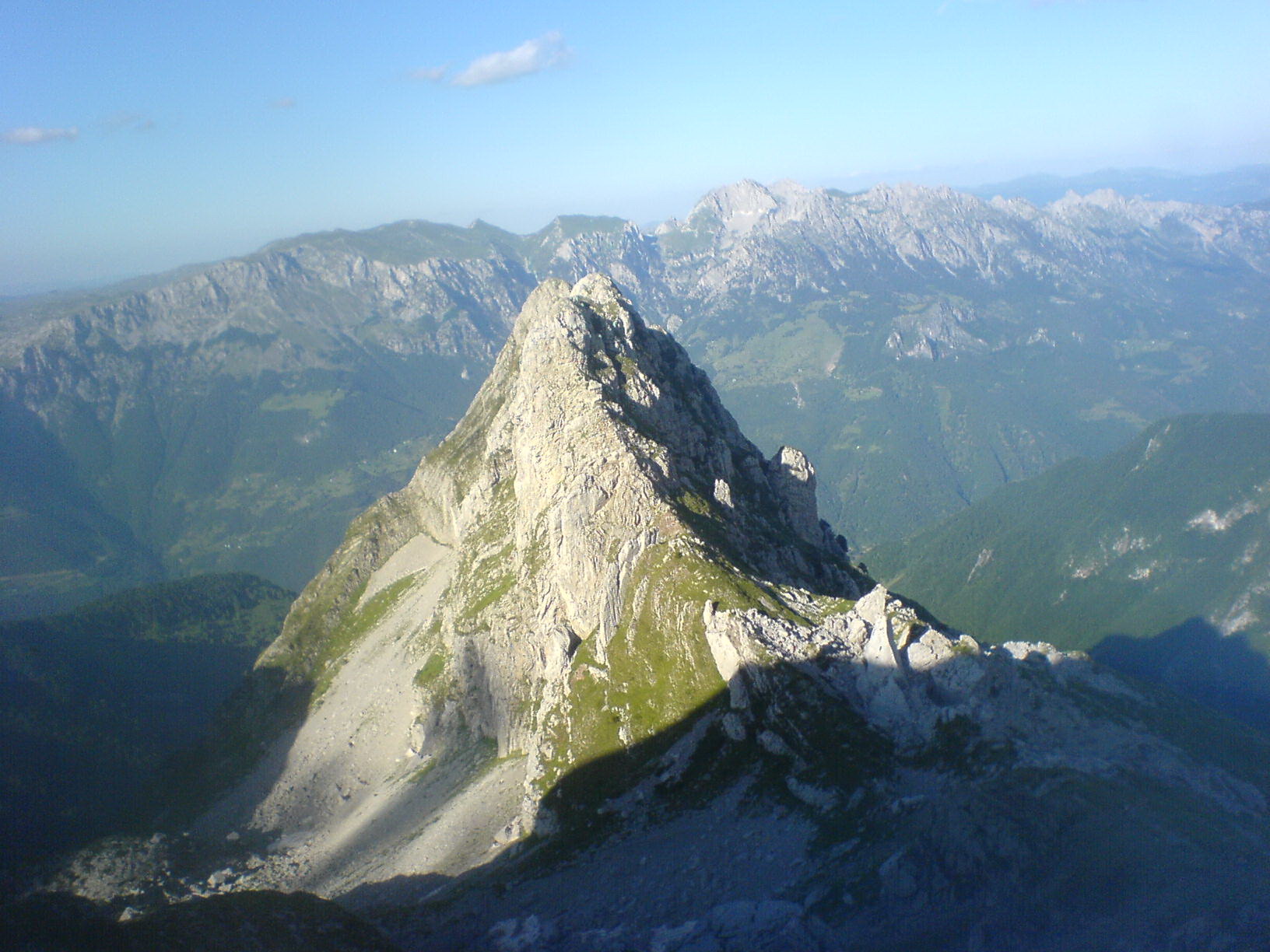 74/72
74
© H. Maurer
Q&A
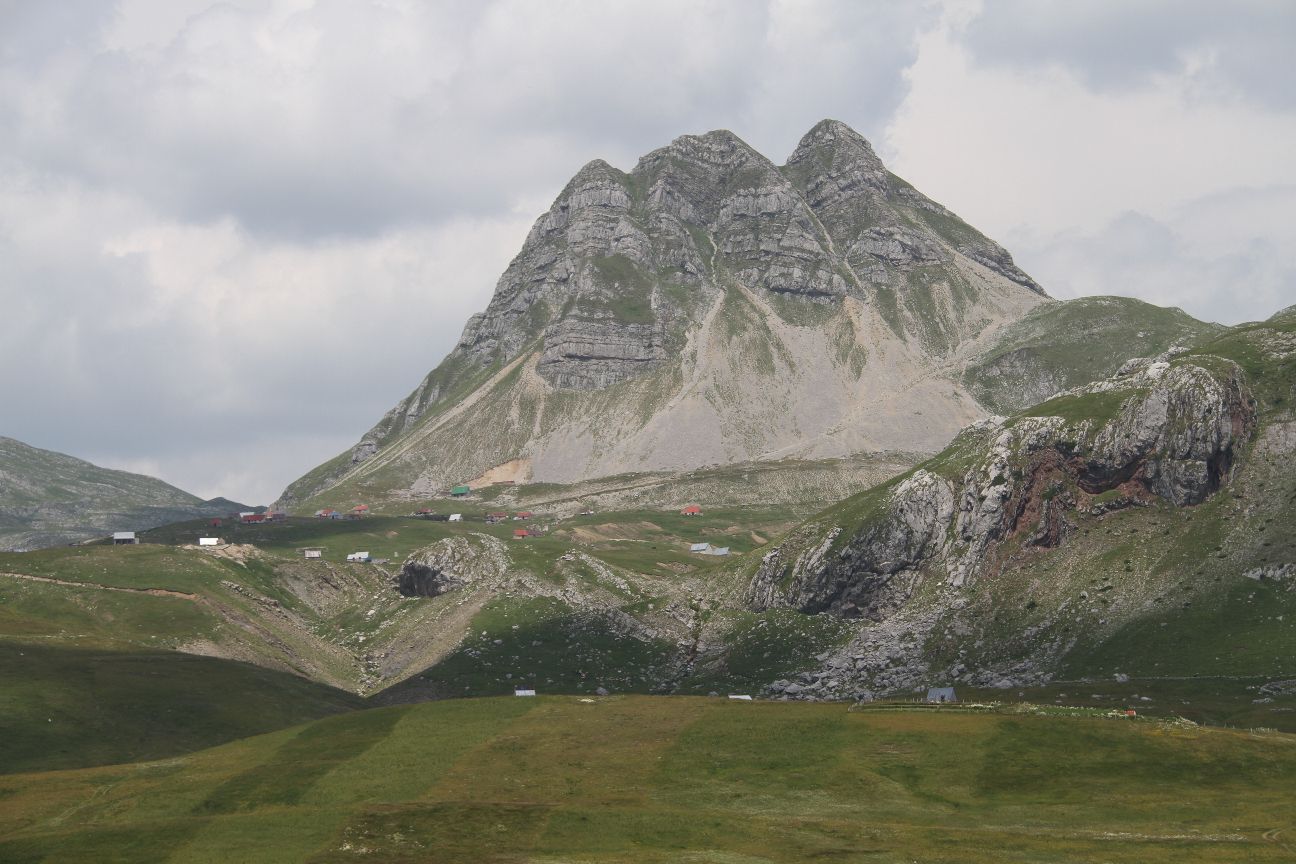 vm@etf.rs
75/72
75
© H. Maurer